LOGO
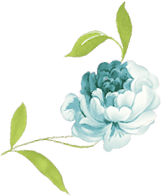 FREE PPT TEMPLATES
Insert the Subtitle of Your Presentation
Time ：20XX
Report ：freeppt7.com
行业PPT模板http://www.1ppt.com/hangye/
CONTENTS
01
Add title text
02
Add title text
03
Add title text
04
Add title text
PART 01
Add title text
YOU CAN INPUT SOME ENGLISH HERE TO IMPROVE YOUR BIGGER OR THIS SITE WILL BE VERY UGLY
Add title text here
Add title text
A team refers to a small group of people with common goals and different abilities who have a coordinated behavior or force system. This group of people is like the five sense organs of a human being. They work together to maintain a person's survival and are indispensable. 

A team refers to a small group of people with common goals and different abilities who have a coordinated behavior or force system. This group of people is like the five sense organs of a human being. They work together to maintain a person's survival and are indispensable.
Text
Text
Text
Text
Add title text here
Title
Text
Add title text
Click here to add content, content to match the title.
Add title text
Click here to add content, content to match the title.
Add title text
Click here to add content, content to match the title.
Add title text here
Add title text
Click here to add content, content to match the title.
1
Add title text
2
Click here to add content, content to match the title.
Add title text
Click here to add content, content to match the title.
3
Add title text
4
Click here to add content, content to match the title.
Add title text here
Add title text
Add title text
Add title text
Add title text
Add title text
Add title text
Add title text
Add title text
Add title text here
Add title text
Click here to add content, content to match the title. 
Click here to add content, content to match the title.
25%
25%
25%
15%
Add title text here
Add title text
20%
01. Click here to add content, content to match the title ……
Add
title
Add title text
Add title text
15%
10%
Add title text here
02. Click here to add content, content to match the title ……
03. Click here to add content, content to match the title ……
Add title text
35%
20%
Add title text
Add title text here
01
Add title text
Add title text
Add title text
Click here to add content, content to match the title.
02
Click here to add content, content to match the title.
Add title text
03
Add title text
Add title text
Click here to add content, content to match the title.
Add title text
04
Click here to add content, content to match the title.
Add title text
Add title text here
Add title text
Add title text
Click here to add content, content to match the title.
Click here to add content, content to match the title.
Add title text
Click here to add content, content to match the title. Click here to add content, content to match the title.
Add title text
Add title text
Click here to add content, content to match the title.
Click here to add content, content to match the title.
PART 02
Add title text
YOU CAN INPUT SOME ENGLISH HERE TO IMPROVE YOUR BIGGER OR THIS SITE WILL BE VERY UGLY
Add title text here
Add title
23%
61%
Click here to add content, content to match the title.
Click here to add content, content to match the title.
48%
Click here to add content, content to match the title.
36%
Click here to add content, content to match the title.
Add title text here
01
02
03
04
35%
Add title text
52%
Add title text
76%
Add title text
90%
Add title text
Add title text here
Add title text
vs
Click here to add content, content to match the title.
Click here to add content, content to match the title.
Add text：56%
Add text：56%
Add title text
Add text：8200K
Add text：8200K
Add text：6400K
Add text：6500K
Add text：6500K
Add text：6400K
Add title text here
70%
1th
53%
2th
90%
3th
82%
4th
Add title text
Click here to add content, content to match the title. Click here to add content, content to match the title.
Add title text here
Title
text
Title
text
Fill in the description
Title
text
Fill in the description
Title
text
Add title text
Click here to add content, content to match the title. Click here to add content, content to match the title.
Fill in the description
Fill in the description
Add title text here
Add title text
Add title text
Click here to add content, content to match the title.
Click here to add content, content to match the title.
70%
90%
60%
80%
Add title text
Add title text
Click here to add content, content to match the title.
Click here to add content, content to match the title.
Add title text here
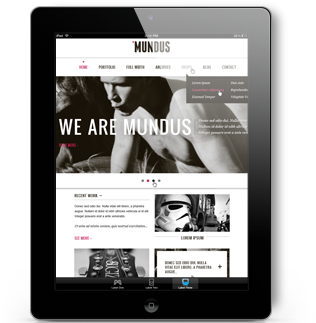 Add title text
Add title text
Add title text
Click here to add content, content to match the title. Click here to add content, content to match the title. Click here to add content, content to match the title.
Add title text here
Add title
Add title
Add title
Add title
Click here to add content, content to match the title.
Click here to add content, content to match the title.
Click here to add content, content to match the title.
Click here to add content, content to match the title.
PART 03
Add title text
YOU CAN INPUT SOME ENGLISH HERE TO IMPROVE YOUR BIGGER OR THIS SITE WILL BE VERY UGLY
Add title text here
Add title text
Click here to add content, content to match the title. Click here to add content, content to match the title. Click here to add content, content to match the title.
Add title text here
Add title
Add title
Add title
Add title
55%
65%
75%
95%
Click here to add content, content to match the title.
Click here to add content, content to match the title.
Click here to add content, content to match the title.
Click here to add content, content to match the title.
Add title text here
Click here to add content, content to match the title.
1
text
text
Click here to add content, content to match the title.
2
text
3
Click here to add content, content to match the title.
Add title text here
Add title text
Add title text
Add title text
Add title text
Add title text
Add text
Add text
Add text
Add text
Add text
Click here to add content, content to match the title.
Click here to add content, content to match the title.
Click here to add content, content to match the title.
Click here to add content, content to match the title.
Click here to add content, content to match the title.
Add title text here
Add title text
Add title text
Add title text
Add title text
Click here to add content, content to match the title.
Click here to add content, content to match the title.
Click here to add content, content to match the title.
Click here to add content, content to match the title.
Add title text here
Add title text
Add title text
Add title text
Add title text
Click here to add content, content to match the title.
Click here to add content, content to match the title.
Click here to add content, content to match the title.
Click here to add content, content to match the title.
Add title text here
Click here to add content, content to match the title……
Click here to add content, content to match the title……
Click here to add content, content to match the title……
Add title text here
Add title text
Click here to add content, content to match the title.
45%
25%
25%
25%
15%
PART 04
Add title text
YOU CAN INPUT SOME ENGLISH HERE TO IMPROVE YOUR BIGGER OR THIS SITE WILL BE VERY UGLY
Add title text here
Click here to add content, content to match the title.
Click here to add content, content to match the title.
Click here to add content, content to match the title.
Click here to add content, content to match the title.
Add title text here
Add title text
Click here to add content, content to match the title. Click here to add content, content to match the title.
Add title text
Add title text
Add title text
Add title text
Click here to add content, content to match the title
Click here to add content, content to match the title
Click here to add content, content to match the title
Click here to add content, content to match the title
Add title text here
Add title text
Click here to add content, content to match the title.
Add
title
Add title text
Click here to add content, content to match the title.
Add title text here
Add title text
Add title text
Add title text
Add title text
Add title text
Click here to add content, content to match the title.
Click here to add content, content to match the title.
Click here to add content, content to match the title.
Click here to add content, content to match the title.
Click here to add content, content to match the title.
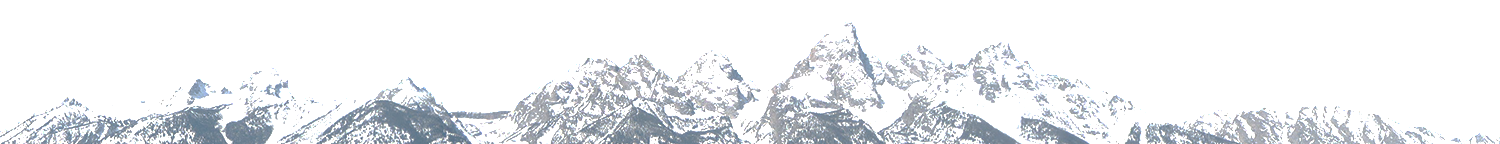 Add title text here
Add title text
Click here to add content, content to match the title.
Add title text
Click here to add content, content to match the title.
Add title text here
Add title text
Add title text
Add title text
Add title text
Click here to add content, content to match the title.
Click here to add content, content to match the title.
Click here to add content, content to match the title.
Click here to add content, content to match the title.
Add title text here
Add title text
Add title text
Add title text
Add title text
Click here to add content, content to match the title.
Click here to add content, content to match the title.
Click here to add content, content to match the title.
Click here to add content, content to match the title.
Add title text here
Add title text
Add title text
Add title text
Add title text
Add title text
Click here to add content, content to match the title.
Click here to add content, content to match the title.
Click here to add content, content to match the title.
Click here to add content, content to match the title.
Click here to add content, content to match the title.
LOGO
THANKS
Time ：20XX
Report ：freeppt7.com
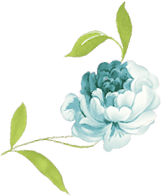